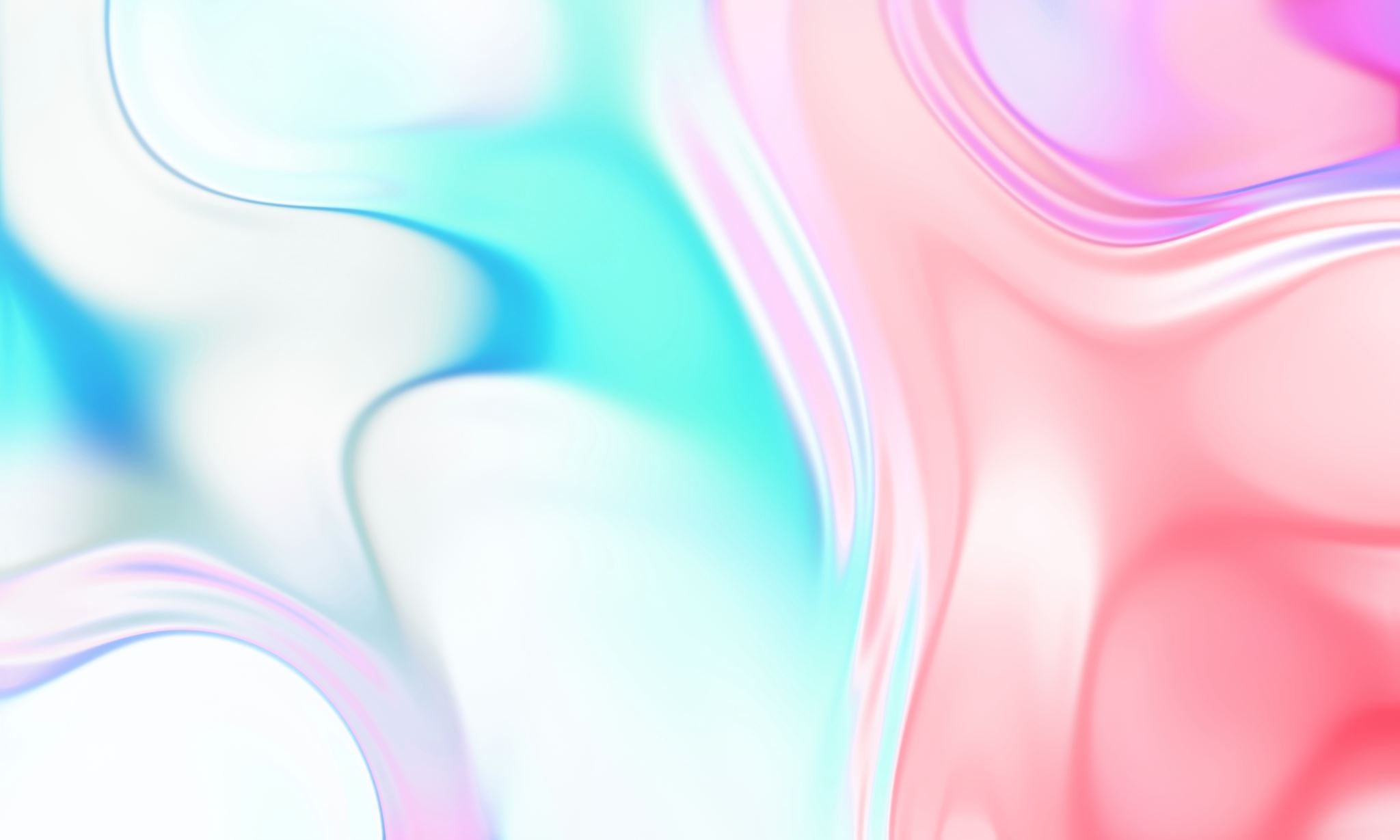 Instrucciones para realizar tu espacio de actividades:
1- Entender lo que hay que hacer en cada actividad.
2- Hacer hasta la tarea número 3.
3-Disfrutad aprendiendo.
Laura Crespo 3º Ed Infantil